Offer and Acceptance
Chapter 2
Offer
What is `Offer/Proposal`
	An offer/Proposal is defined as "when one person signifies to another his willingness to do or to abstain from doing anything, with a view to obtaining the assent of that other to such act or abstinence, he is said to make a proposal." [Section 2(a)]. 
  
  A PROPOSAL IS AN EXPRESSION OF WILL OR INTENTION
Kinds of Offer
How offer is made
Express
Implied

To Whom offer is made
An offer may be made to
A particular person
A particular group or body of persons
The public at large i.e., whole world
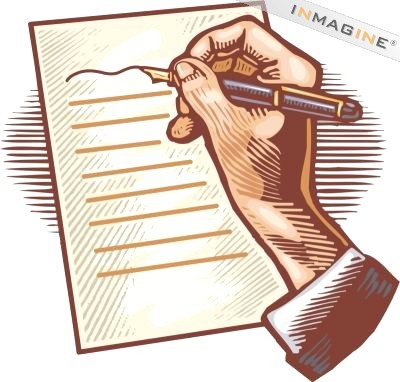 Express and implied offer
When an offer is expressed by words spoken or written it is termed as an express offer.

Implied offer means an offer made by conduct or other than oral or written.
when one person allows the other to perform certain acts under such circumstances that nobody would accept them without consideration it will amount to an offer by conduct and the permission of the party ,who is benefited by such performance, will amount to his acceptance .such an acceptance will be asked to pay for it.
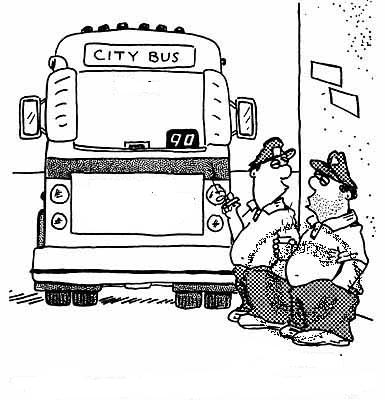 Example of implied offer
A bus company runs buses between India gate to kahsmiri gate. There is implied offer from the bus company to take any person on the route who is prepared to pay the prescribed fare. the offer will be said to be accepted by a passenger as soon as he takes seat in the bus.

A bid at an auction is an implied offer to buy. Similarly consuming eatables at a self service restaurant, both create implied promise to pay for the benefits enjoyed.
Acceptor
  Of offer
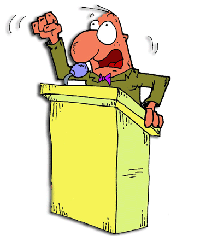 auction
Bidder
Is an
offeror
Positive and negative offer
A person may express his willingness to do something or to abstain from doing something 
e.g it may be an offer to construct a wall to provide privacy or not to construct a wall so that free passage of light and air may not be obstructed.
Offer
Specific Offer – An offer made to a definite person or body of persons 
General Offer -  When an offer is addressed to the whole world , it is called general offer.
[Speaker Notes: An offer can be made by 
	(a) any act or
	(b) omission of the party proposing by which he intends to com­municate such proposal or which has the effect of communicating it to the other (Section 3).]
CASE EXAMPLE
Carlill vs. Carbolic Smoke Ball Co. 's case, the patent-medicine company advertised that it would give a reward of $100 to anyone who contracted influenza after using the smoke balls of the company for a certain period according to the printed directions. Mrs. Carlill purchased the advertised smoke ball and contracted influenza in spite of using the smoke ball according to the printed instructions. She claimed the reward of $100. The claim was resisted by the company on the ground that offer was not made to her and that in any case she had not com­municated her acceptance of the offer. She filed a suit for the recovery of the reward.
 Held: She could recover the reward as she had accepted the offer by complying with the terms of the offer.)
ESSENTIAL REQUIREMENTS OF A VALID OFFER
An offer must have certain essentials in order to constitute it a valid offer. These are:
The offer must be made with a view to obtain acceptance/ assent of the other party.
	Case : Harris vs. Nickerson ( advt. In newspaper for sale but later cancelled)

2. 	The offer must be made with the intention of creating 	legal relations. [Balfour v. Balfour (1919)
ESSENTIAL REQUIREMENTS OF A VALID OFFER
3.	The terms of offer must be definite, unambiguous and certain or capable of being made certain. The terms of the offer must not be loose, vague or ambiguous.
		Taylor vs. Portington  ( Handsomely decorated)
ESSENTIAL REQUIREMENTS OF A VALID OFFER
4. An offer must be distinguished from
 (a) a mere declaration of intention or 
 (b) an invitation to offer or to treat. 
An auctioneer, at the time of auction, invites offers from the bidders. He is not making a proposal.
A display of goods with a price on them in a shop window is construed an invitation to offer and not an offer to sell.
Essentials of a Valid Offer
Offer must be Communicated to the offeree
	Case Lalman Shukla vs. Gauri Dutt ( servant and missing nephew)
6.	It may be conditional.
7.	Lapse of an offer.
8.	An invitation to offer is not an offer.
TERMINATION OR LAPSE OF AN OFFER
An offer is made with a view to obtain assent thereto. As soon as the offer is accepted it becomes a con­tract. But before it is accepted, it may lapse, or may be revoked. Also, the offeree may reject the offer. In these cases, the offer will come to an end.
The offer lapses after stipulated or reasonable time 
An offer lapses by the death or insanity of the offeror or the offeree before acceptance.
An offer terminates when rejected by the offeree.
An offer terminates when revoked by the offeror before acceptance.
An offer terminates by not being accepted in the mode prescribed, or if no mode is prescribed, in some usual and reasonable manner.
  A conditional offer terminates when the condition is not accepted by the offeree.
Counter Offer -Rejection of the original offer and making a new offer. This new offer is counter offer.
Case hyde vs. Wrench ( sell farm for 1000 pounds, counter offer for 950 pounds)
Cross Offers
	Where two parties make identical offers to each other, in ignorance of each other's offer, the offers are known as cross-offers and neither of the two can be called an acceptance of the other and, therefore, there is no contract.
Acceptance
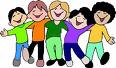 Section 2(b) states that
A proposal when the person
to whom the proposal is 
made signifies his assent thereto the proposal is said to be accepted.

An accepted proposal is called a promise or an agreement.
Acceptance may be express or implied
Express- words spoken or written.
Implied- accepted by conduct or other than oral or written.
Case
A lady invited her niece to stay with her in the same house and promised to settle on her immovable property. The niece stayed with her residence till the time of her death. Niece was held to be entitled to property because she has accepted the offer of the aunt by conduct i.e., by going to her house and staying with her as desired. (V. Rao v/s A. Rao)
Who may accept?
An offer may be accepted by the person to whom it is made. Case Boulton vs. Jones

General offer- only the persons with the knowledge /notice of the offer can come forward and accept the offer. Case Carlill vs. Carbolic Smoke Ball Co.
Essentials of valid acceptance
1.	Acceptance must be absolute and unqualified/ unconditional
Case : A made an offer to B to purchase a house with possession from 25th July, the offer was followed by an acceptance suggesting possession from 1st August. Held there was no concluded contract (Routledge v/s Grant)
2.	Acceptance must be communicated to the offeror.  
Case Brodgen vs. Metroploitan Railway co.
Case : a draft agreement relating to supply of coal was sent to the manager of a railway company for his acceptance. The manager wrote the word “Approve” and put the draft in the drawer of his table intending it to send it to the company’s solicitor for a formal contract to be drawn up. By some oversight the document remained in the drawer. Held, there is no contract. (Brogden v/s Metropolitan Rail Co.,)
Acceptance may be made within reasonable   time
 Case Ramsgate Victoria Hotel Co. Vs. Montefiore ( a for person applied for shares in June  can’t be bound by an allotment made in late November.
Case: on 08th June, Mr. Manoj offered to take shares in Reliance Company. He received a letter of acceptance on November 23. He refuses to take the shares. Held, Mr. Manoj, was entitled to refuse as his offer has lapsed as the reasonable period during which it could be accepted had elapsed (Ramsgate Victoria Hotel Co., vs. Montefiore)
4.	Acceptance must be according to the mode prescribed. 
	Ex- A sends an offer to B through post in the usual course. B should make the acceptance in the "usual and reasonable manner" as no mode of acceptance is prescribed. He may ac­cept the offer by sending a letter, through post, in the ordinary course, within a reasonable time.
Essentials of valid acceptance
The acceptor must be aware of the proposal at 	the time of offer 
 Case Boulton vs. Jones
	Case: Boulton brought a hose-pipe business from Brocklehurst. Jones to whom Brocklehurst owed a debt, place an order with Brocklehurst for the supply of certain goods. Boulton supplied the goods even though the order was not addressed to him. Jones refused to pay Boulton for the goods because he, by entering into contract with Brocklehurst, intended to set off his debt against Brocklehurst. Held, the offer was made to Brocklehurst and it was not in the power of Boulton to step in and accept and therefore there was no consent (Boulton vs. Jones)
Essentials of valid acceptance
6. Acceptance must be given before the offer lapses or before the offer is revoked
7. Acceptance can’t be implied from silence
Effect of silence on acceptance
Acceptance of a proposal may sometimes be inferred from silence or inaction. 
As a rule silence does not imply acceptance, but in the following cases silence may be indicative of assent to the proposal
Where the offeree having reasonable opportunity to reject the offered goods or services takes the benefit of them, it will Amount to acceptance.
Case Kashi Prasad vs. Sajjadi Begum- Enhancement of rent not protested and tenants continued living after notice was served by the landlord
Communication of Revocation (Cancellation)
Communication of revocation (of offer or acceptance) is complete:
As against the person who makes it when it is put into the course of transmission.
As against the person to whom it is made, when it comes to his knowledge.
Communication of Revocation
The communication of a revocation is complete -as against the person who makes it, when it is put into a course of transmission to the person to whom it is made, so as to be out of the power of the person who makes it; as against the person to whom it is made, when it comes to his knowledge.
Example
A proposes by a letter sent by post to sell his car to B. the letter is posted on the 1st of the month. B accept the proposal by a letter sent by post on the 4th. The letter reaches A on 6th.
 A may revoke his offer at any time before B post his letter of accpetance i.e 4th but not afterwards.
B may revoke his acceptance at any time before the letter of acceptance reaches A i.e 6th but not afterwards.
Revocation of proposal and acceptance:
A proposal may be revoked at any time before the communication of its acceptance is complete as against the proposer, but not afterwards.
Ex- A proposes, by a letter sent by post, to sell his house to B. B accepts the proposal by a letter sent by post. A may revoke his proposal at any time before or at the moment when B posts his letter of ac­ceptance, but not afterwards. B may revoke his acceptance at any time before or at the moment when the letter communi­cating it reaches A, but not afterwards.
Sec.6 Modes of revocation of offer
By notice of revocation
By lapse of time
By non-fulfillment of condition precedent
By death or insanity
By counter offer
By the non-acceptance of offer acc. to the prescribed or  usual mode
By the subsequent illegality